«Урегулирование задолженности по имущественным налогам физических лиц»
Начальник отдела  УФНС России по Ханты-Мансийскому автономному округу - Югре 
И.А. Данилов
СТРУКТУРА ЗАДОЛЖЕННОСТИ
имущественных налогов физических лиц
на 01.07.2020
транспортный налог
1 766 млн. руб.
налог на имущество
земельный налог
2
Распределение задолженности по 
имущественным налогам физических лиц по муниципальным образованиям
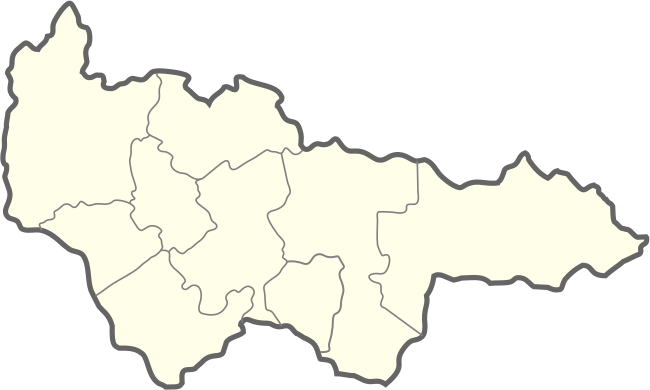 24%
Сургут
6%
20%
Ханты-Мансийск
2%
Югорск
Нижневартовск
Нефтеюганск
2%
7%
Урай
3
Дополнительные меры принимаемые для погашения задолженности
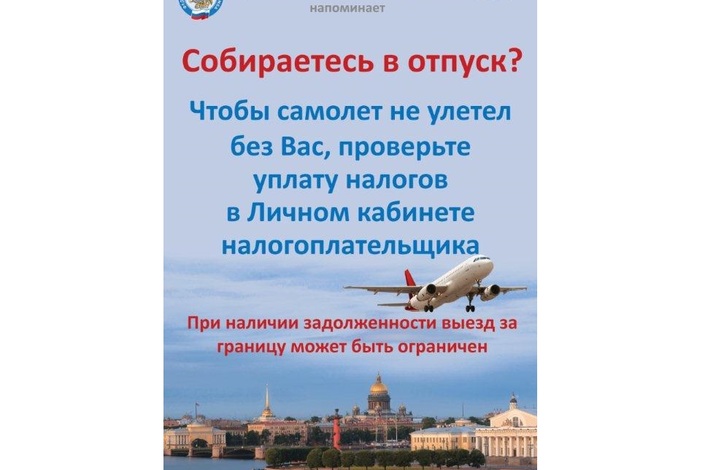 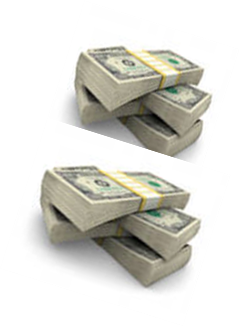 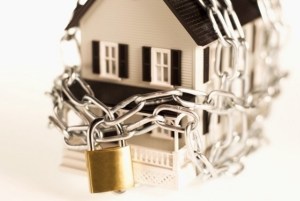 АРЕСТ
1. Вынесение постановления об ограничении выезда за пределы Российской Федерации.
2. Арест имущества.
3. Наложение ареста на расчетные счета налогоплательщика.
4